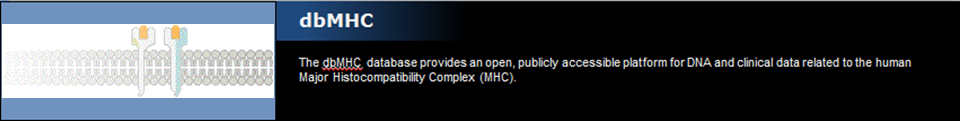 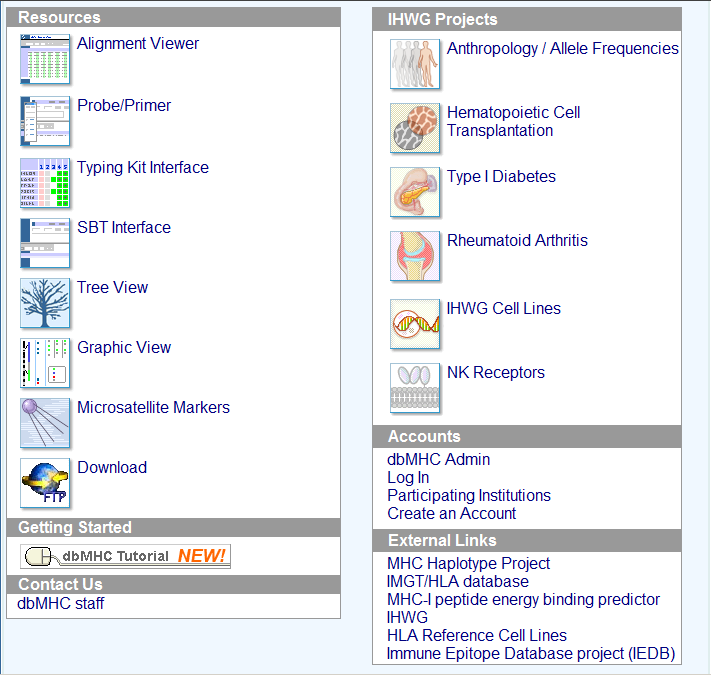 IHWG Workshop Data
Tools for HLA Sequence
http://www.ncbi.nlm.nih.gov/sra
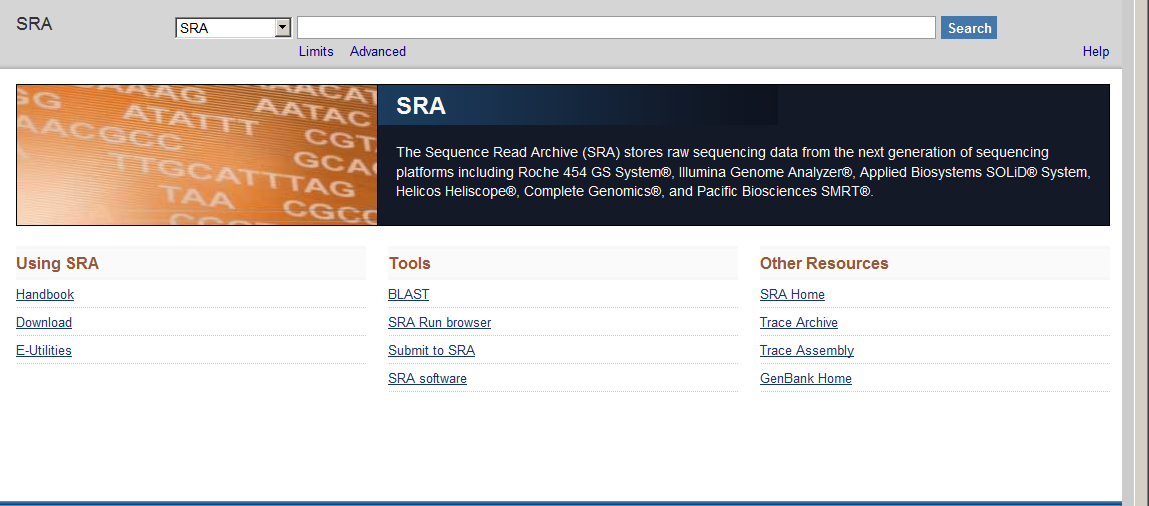 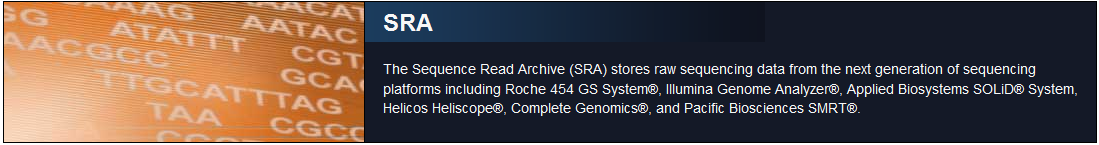 Growth
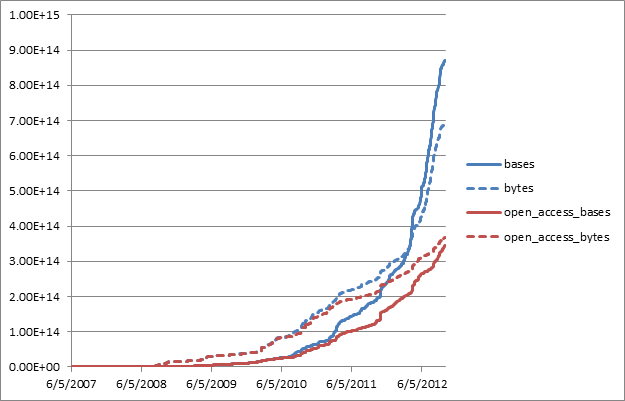 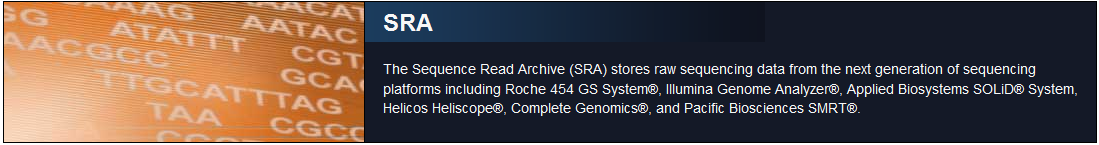 Scope
Repository of raw reads from next generation sequencing 
Any Platform is in Scope
Align Sequences including BAM, SAM files
Worldwide shared content NCBI, EBI, DDBJ (www.insdc.org)
Minimally useful metadata, separable and indexed
	Sample Attributes
	Method details (library prep, etc.)
	Capture method/reagents
	Assembly used for alignments (BAMS and VCF files)
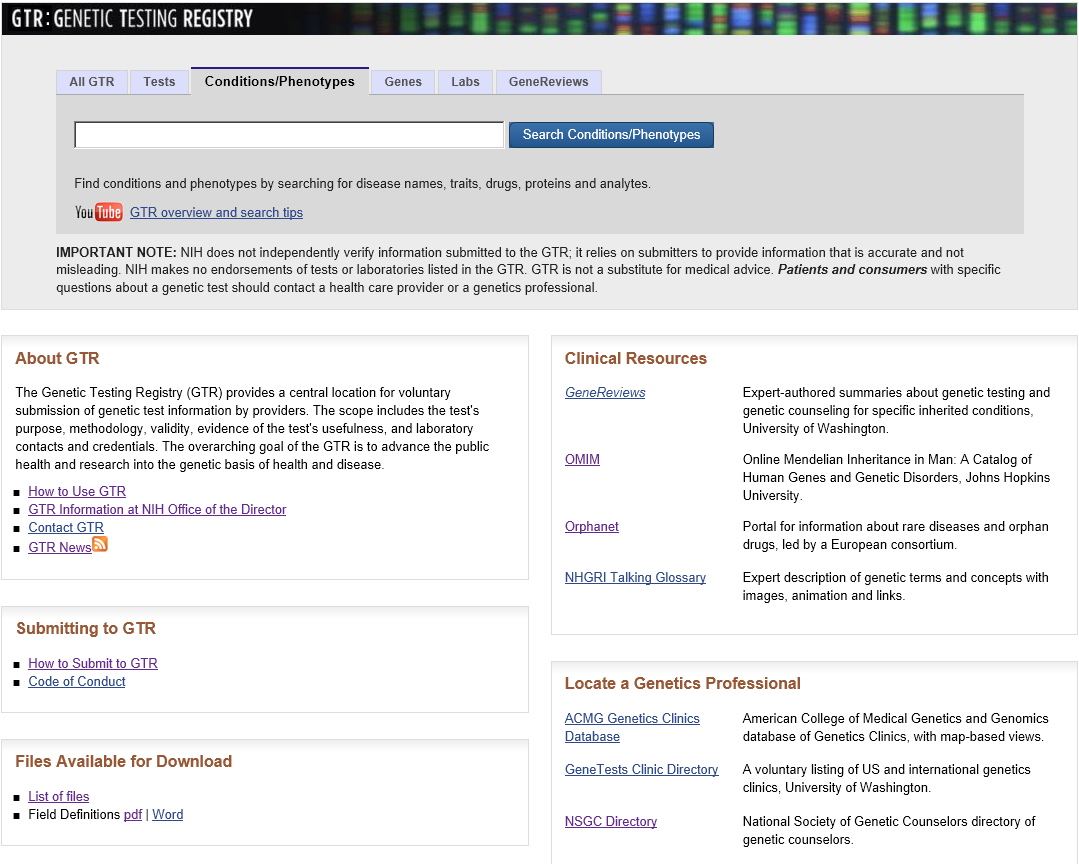 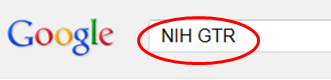 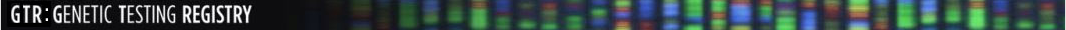 Purpose
Enable health care providers to find information about laboratories and genetic test that they do
Encourage providers to voluntarily share information about the availability and scientific basis of their tests
Facilitate research and new scientific discoveries
Each test assigned a unique accession/version number
Arose from the 2008 SACGHS recommendation to the Secretary of HHS to create a publicly available, Web-based registry to enhance the transparency of genetic testing and to assist efforts in reviewing the clinical validity of laboratory-developed tests.
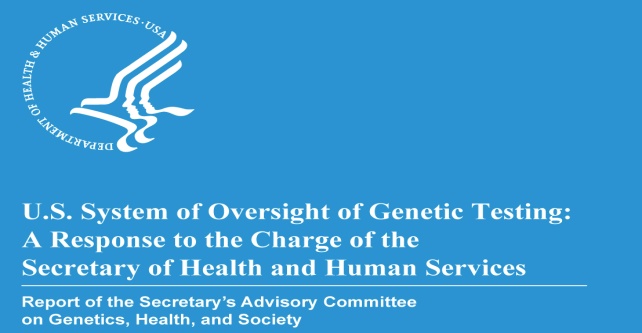 6
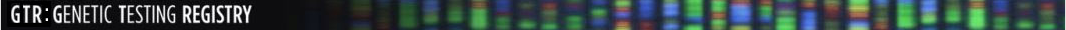 Overview of Information
Laboratory 
	Contact information
	Certification(s), license(s)

Test information
	Intended use
	Target population
	Assay limitations 
	Methodology
	Analytical validity
	Clinical validity 
	Clinical utility 
	Ordering information
	Test credentials (e.g., FDA, CAP, ASHI)

Additional resources
Other NLM resources and professional practice guidelines well integrated in the GTR
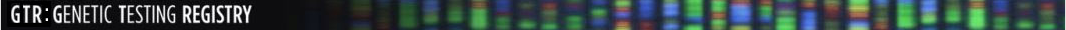 Scope  and Content
Scope
Single-gene tests for heritable mutations
Molecular, cytogenetic and biochemical tests; 
Multiplex panels and arrays  HLA tests are in scope for GTR 
Pharmacogenetic tests
Content	
	82 labs registered in 24 countries with 608 registered tests 	487 total conditions assessed by registered tests
	588 genes measured by registered tests
	GeneTests Laboratory Directory is reflected in GTR

Test results are not part of the GTR!
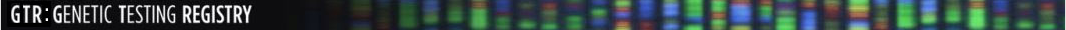 Role for GTR in HLA Testing?
Register kit methodology
Kit Manufacturer
Kit ID
Registry
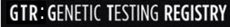 Kit ID
Kit Methodology
Registers Use of Kit
Kit ID
GL Service
GL String
URI
HLA Lab
GL String
URI: QR Code
Lab Report

A …
B …
C …
DRB1 …
DQB1 …
URIs/IDs
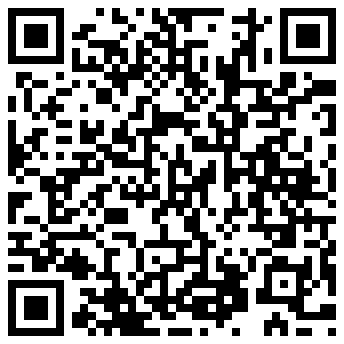 Print
Scan
BMT Clinic
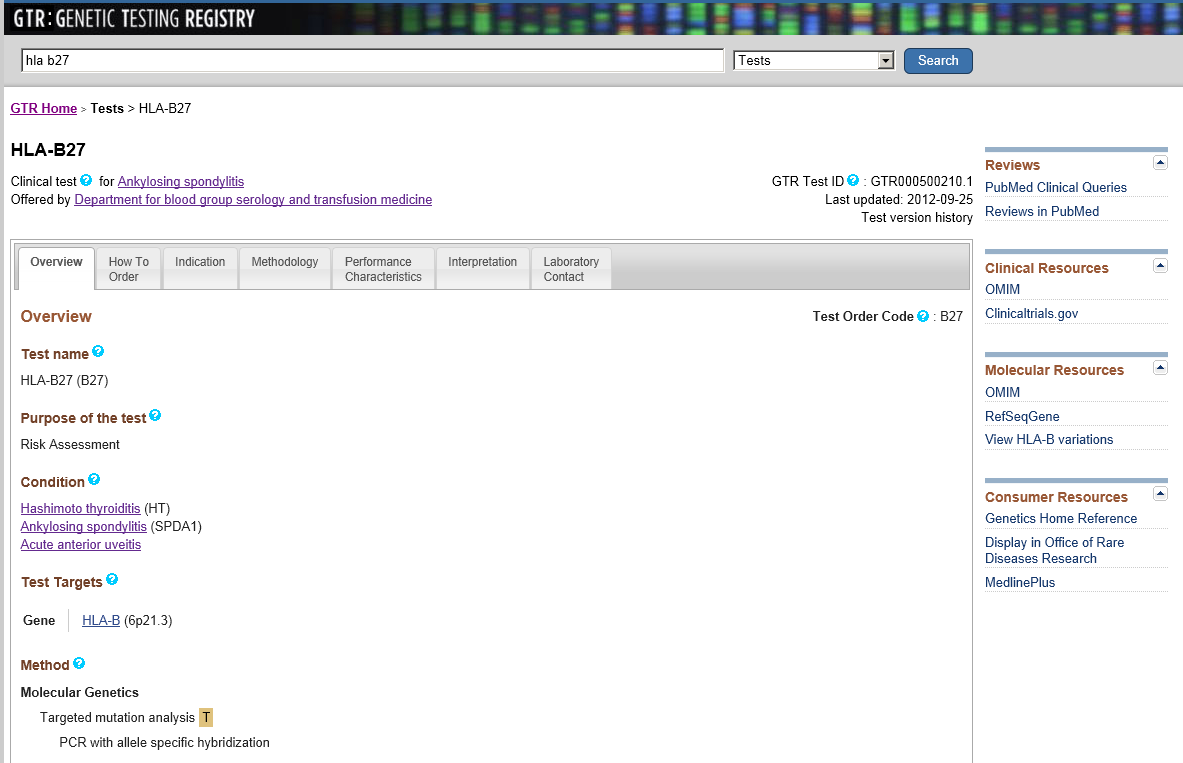 10
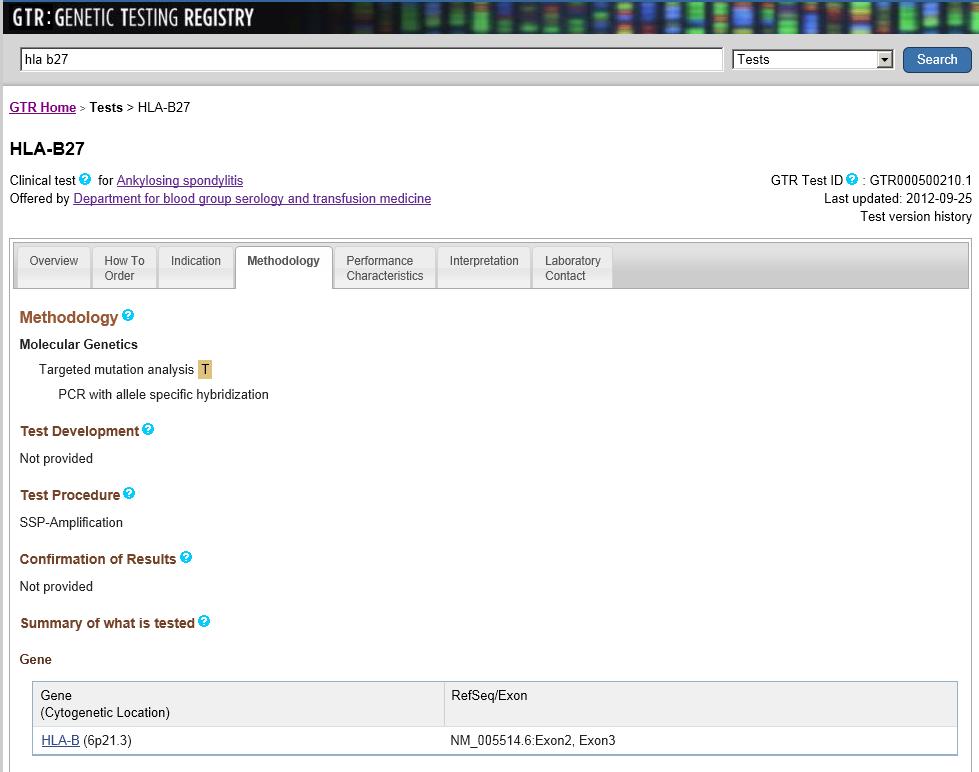 11
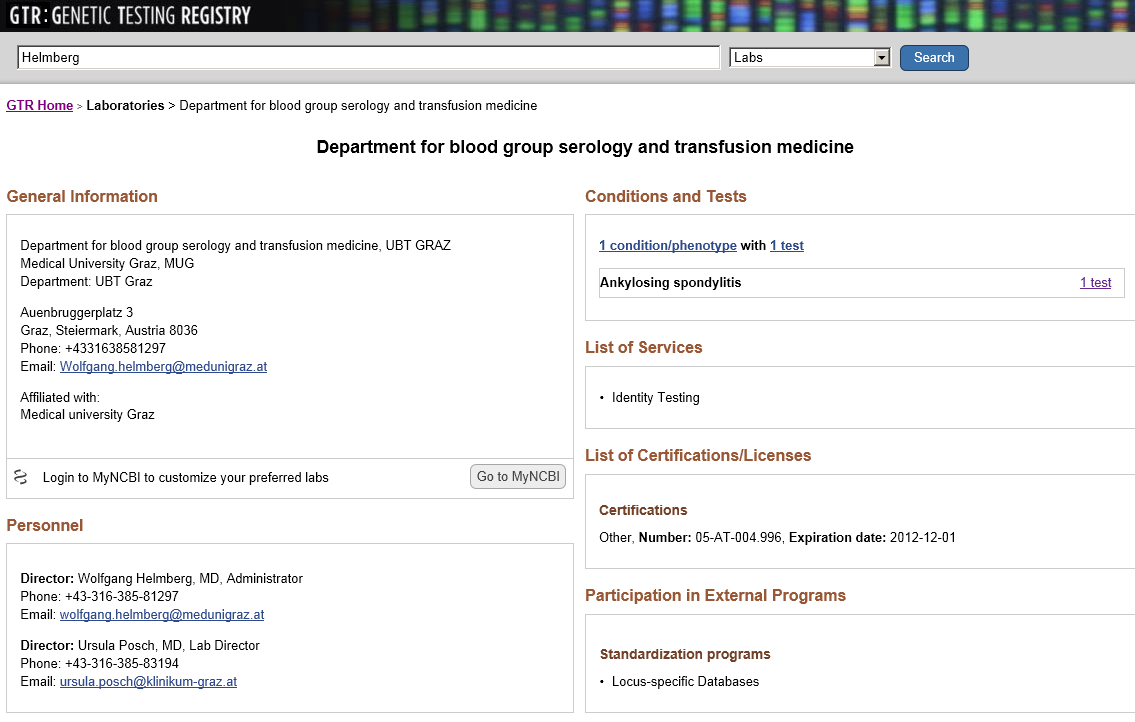 12
Discussion